WELCOME TO OUR ENGLISH CLASS
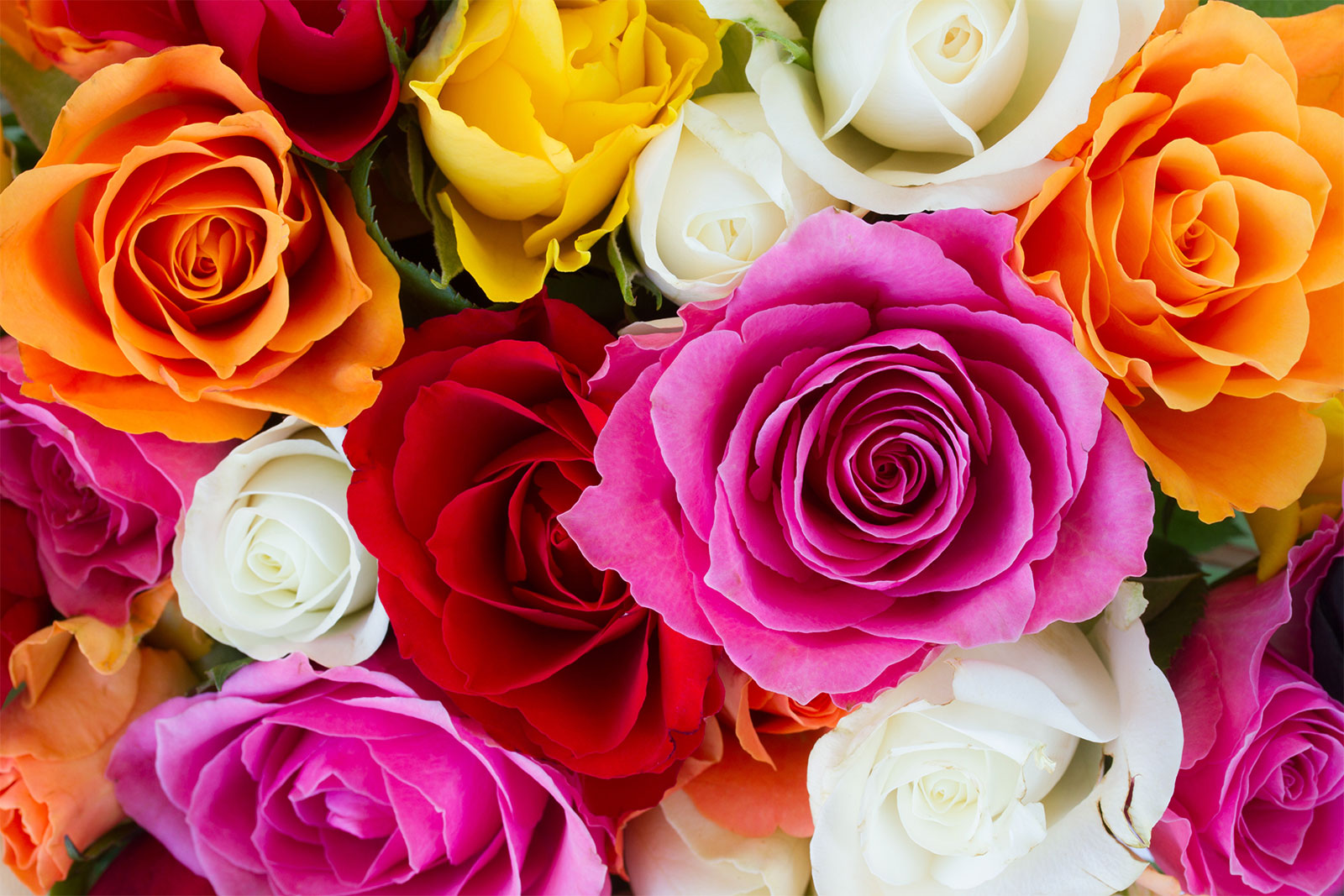 INTRODUCTION
TEACHER
LESSON
SHAHRINA TAHIR NISHU
LECTURER
SUBJECT:ENGLISH
KUP COLLEGE,KALIGANJ, LALMONIRHAT
VOICE CHANGE (PART 1)
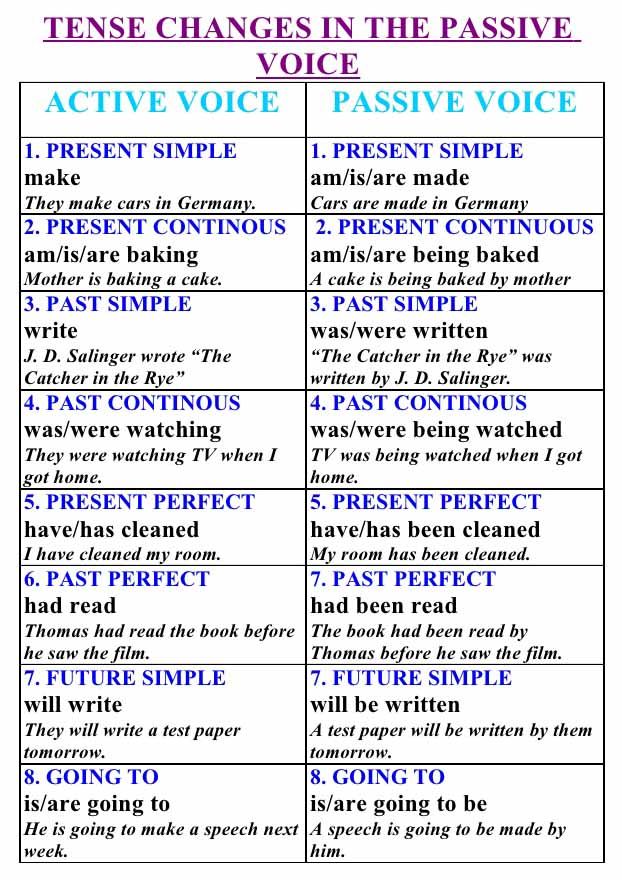 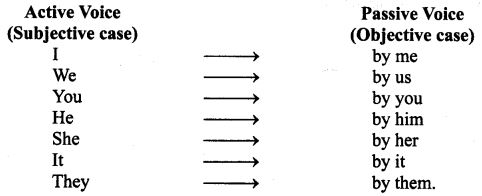 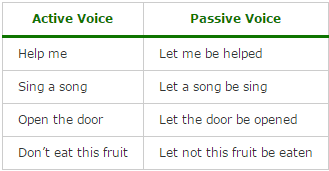 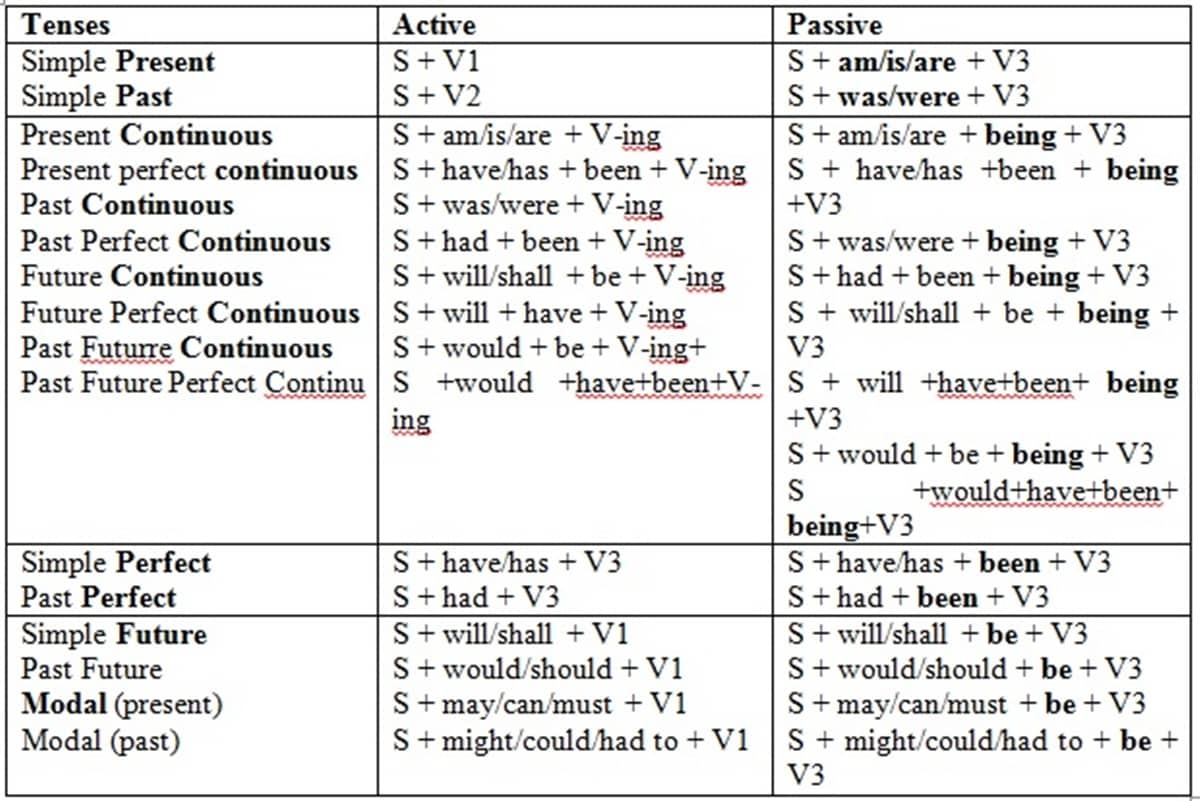 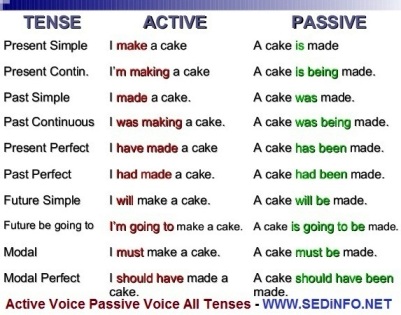 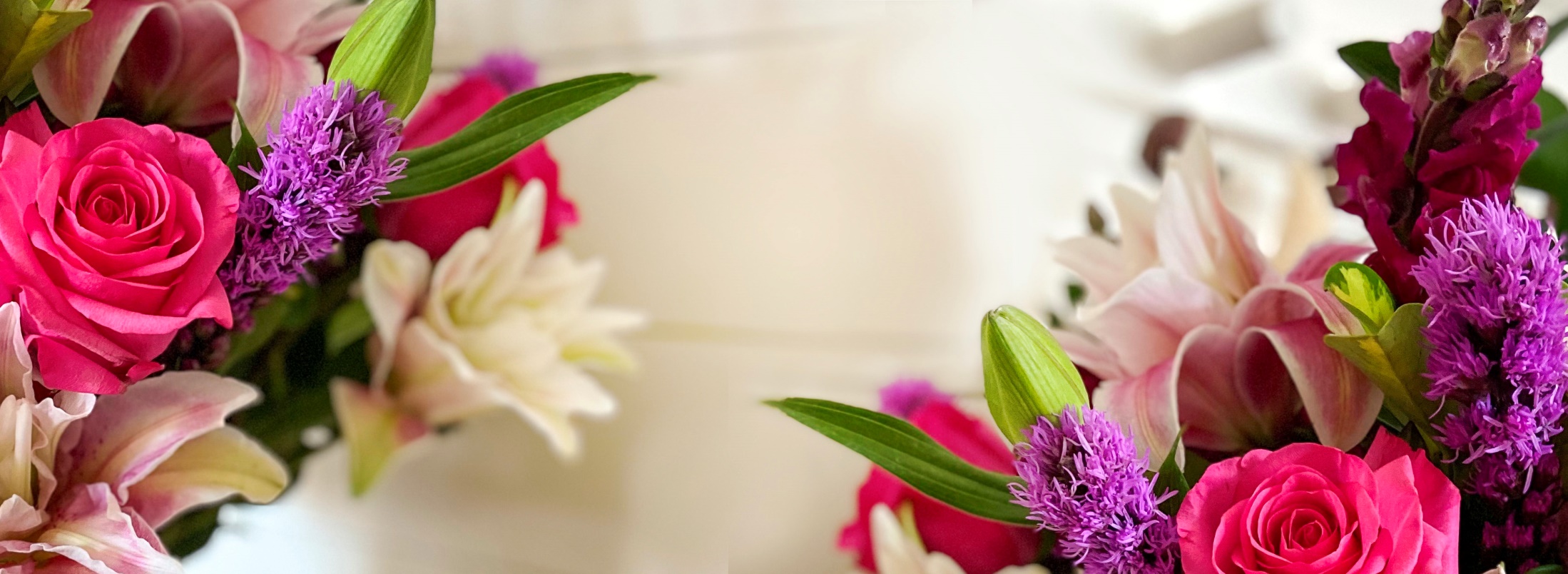 LETS FOLLOW THE RULES
NOW DISCUSS AND PRACTICE
HOME WORK
SEE YOU SOON
THANK YOU AND
 GOOD BYE
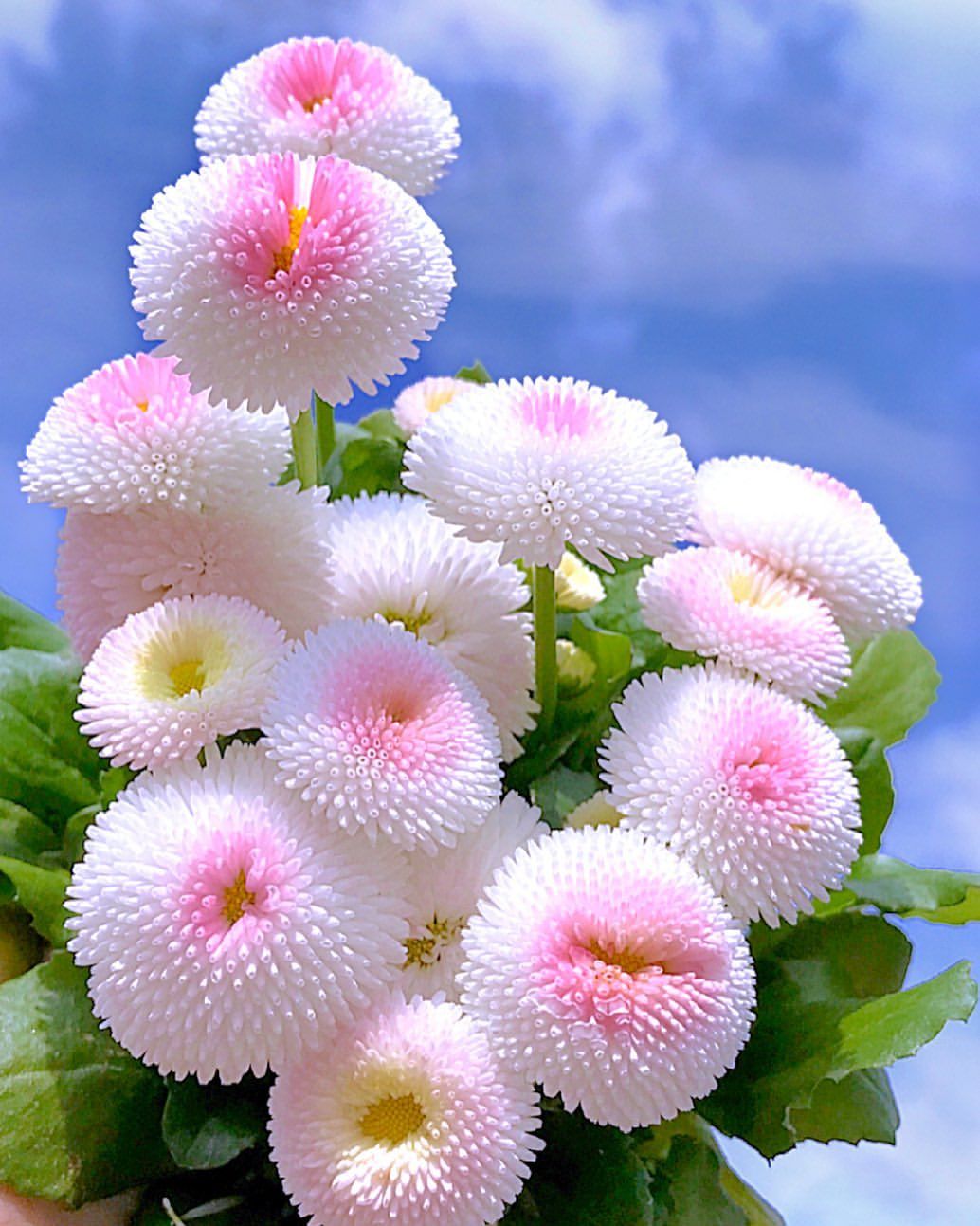